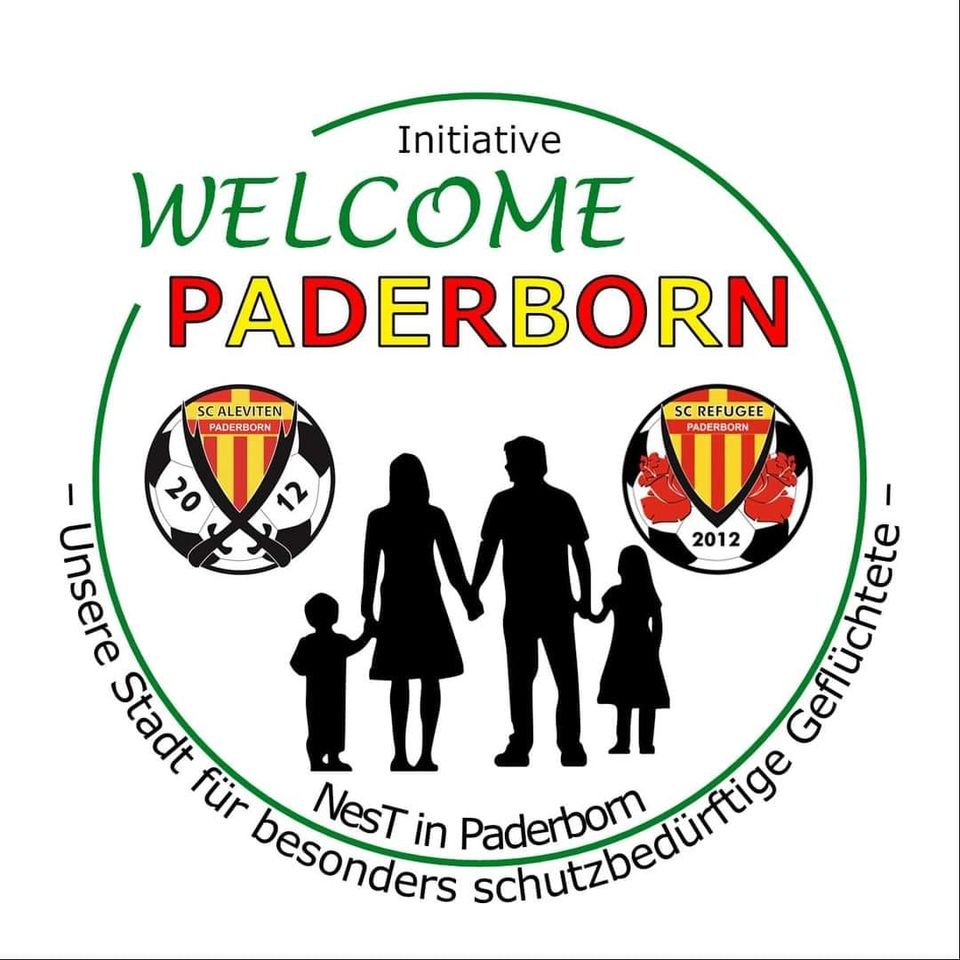 Neustart im Team (NesT) ist ein humanitäres Aufnahmeprogramm der Bundesregierung.Das Projekt erreicht besonders schutzbedürftige Flüchtlingeaus den Flüchtlingslagern Afrikas, die keine Zukunftsperspektive haben.
Welcome Paderborn ist eine Initiative vom SC Aleviten Paderborn e. V.
Wir sind eine bunt gemischte Gruppe ehrenamtlich Engagierte mit und ohne Migrationshintergrund,verschiedenster Herkunft von 15 bis 65 Jahren, die an dem Projekt mitgewirkt haben.
Jeder bringt unterschiedliche Erfahrungen mit und spendet die Zeit,die er einbringen möchte und kann, das mit ganz viel Herz.
Wir sind ein Team!
Wir bieten besonders schutzbedürftigen Flüchtlingen eine Lebensperspektive.Eine intensive Vorbereitung und Betreuung die längerfristig sicher gestellt ist sorgt für eineigenverantwortliches Leben in ihrer neuen Heimat.
Schulungen Ehrenamt
Wohnungs-suche
EinrichtungRenovierung
Behörden-gänge
Kranken-kasse
Ausländer-amt
Jobcenter
GesundheitSport
Sprachkurse
Ausbildung
Schule
Beruf
365 Tage, 24/7 Ehrenamtliches Engagement
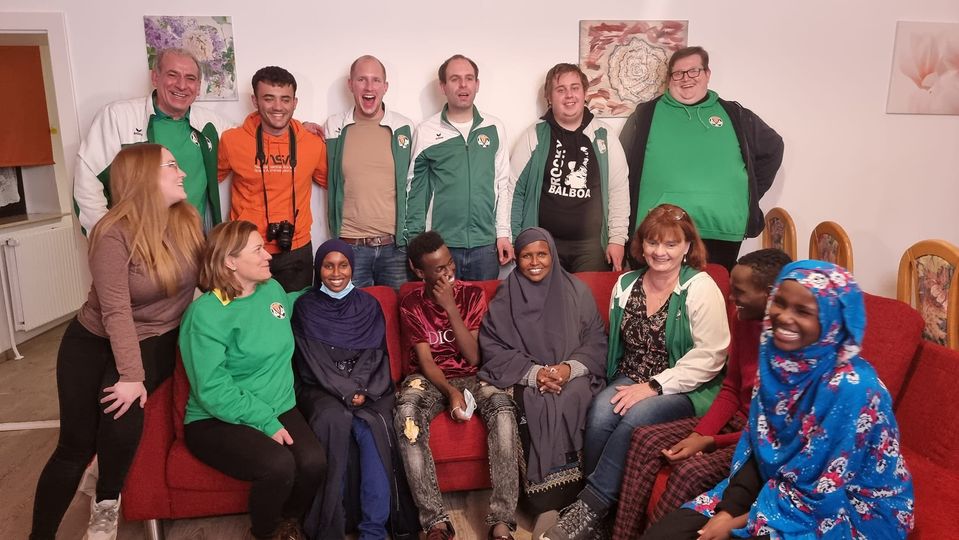 Als die NesT-Familie bei uns ankam,haben wir sie alle gemeinsam begrüßt.
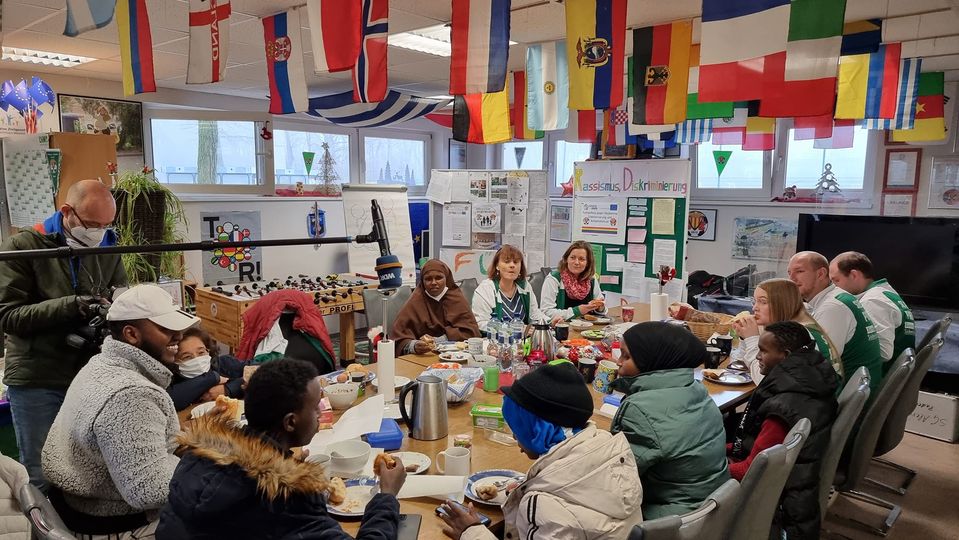 Das erste gemeinsame Frühstück im Vereinsheim (mit Kamerateam)
In enger Zusammenarbeit mit der Bundesregierung, UNHCR, ZivilgesellschaftlicheKontaktstelle, Caritas, Rotes Kreuz und der Evangelischen Kirche von Westfalen durften wirArdo, Abdullahi, Fadumo, Mohamed und Aisha hier in Paderborn empfangen.
Voraussetzung des Projektes ist die Suche einer Wohnung und die Übernahme derNetto-Kaltmiete für 2 Jahre.
Dafür haben wir Spenden gesammelt, unterstützt hat uns zusätzlich die EvangelischeKirche von Westfalen und die Egidius-Braun-Stiftung, ohne die finanzielle Unterstützung hättenwir das Projekt nicht umsetzen können.
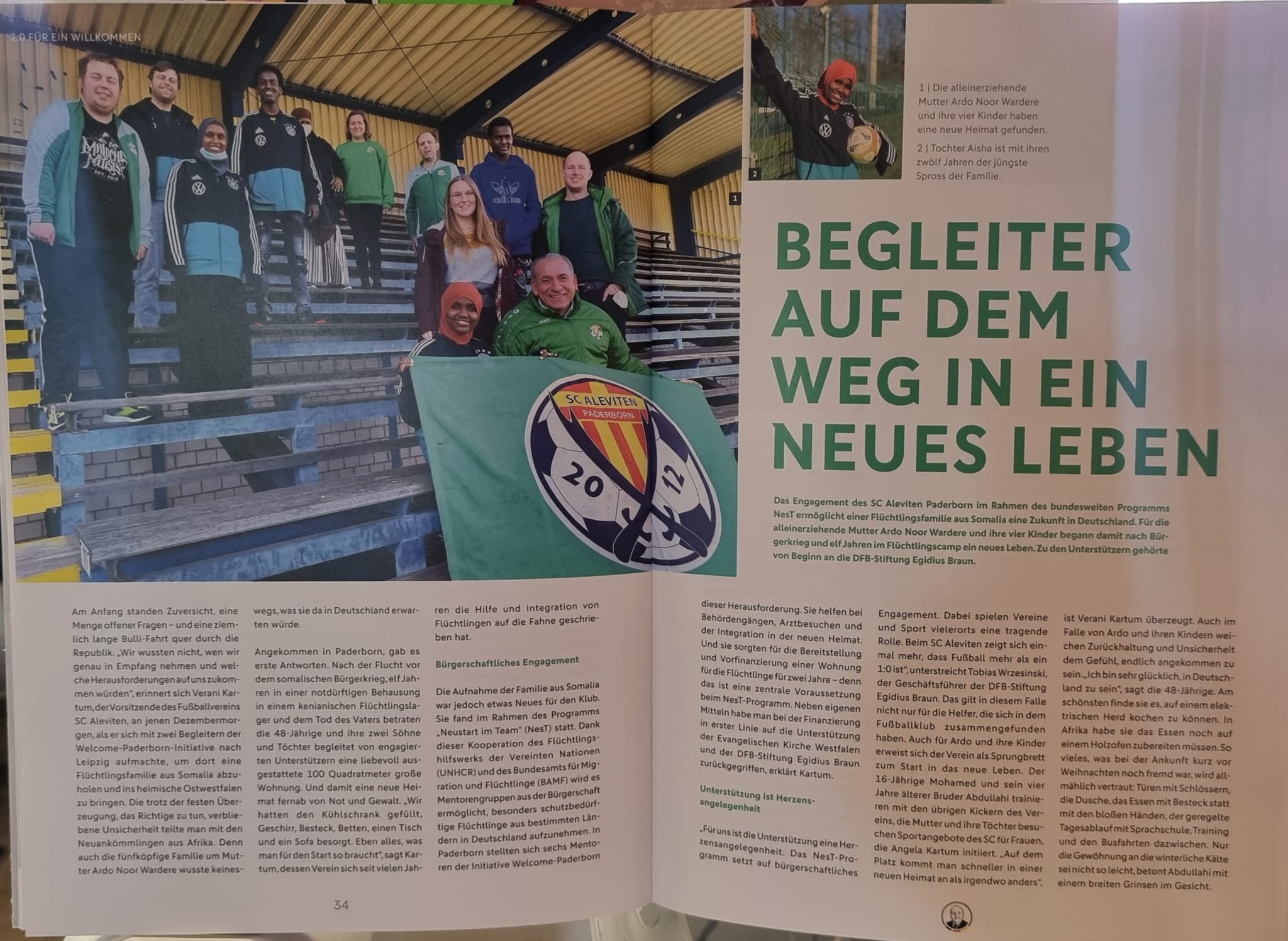 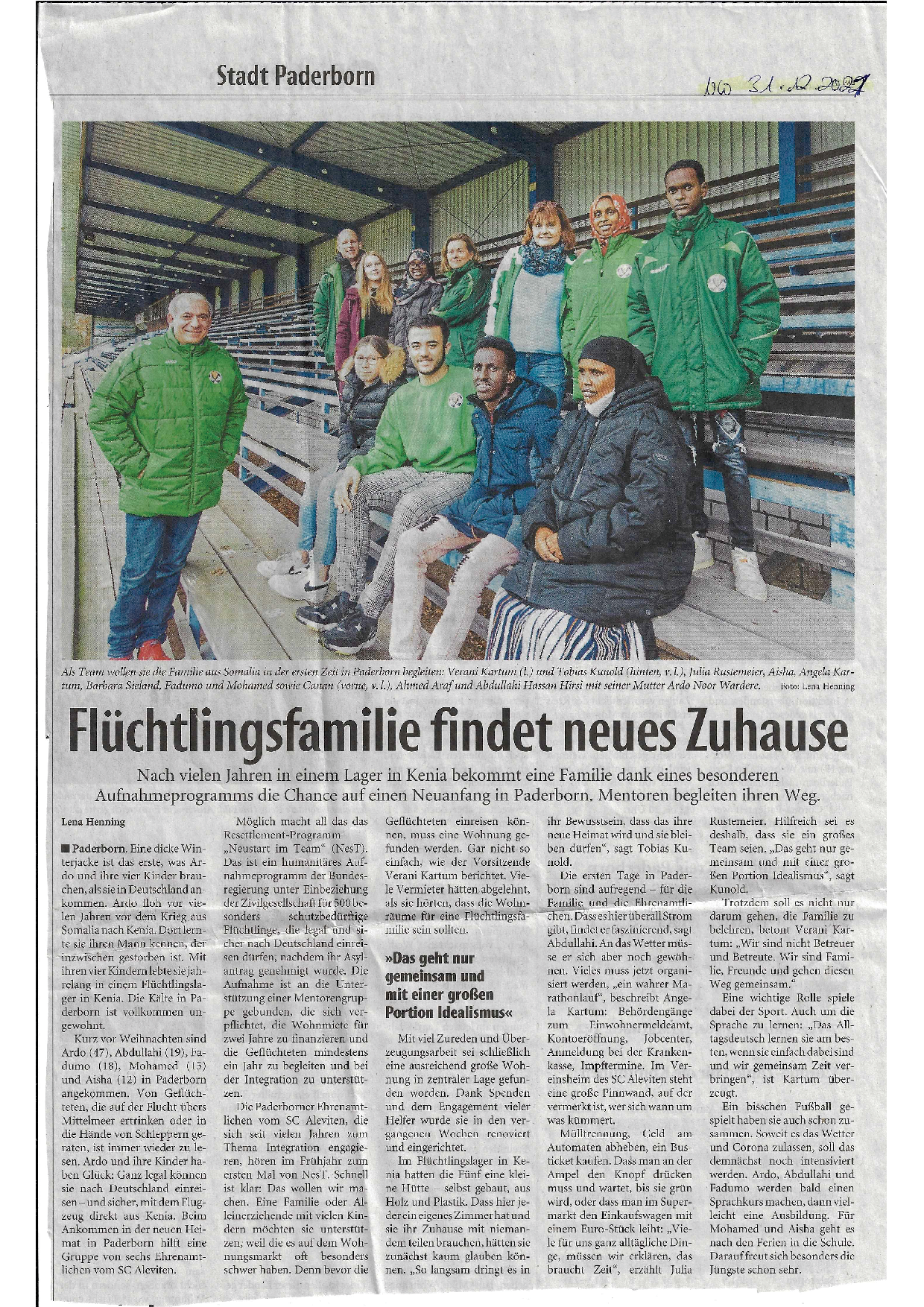 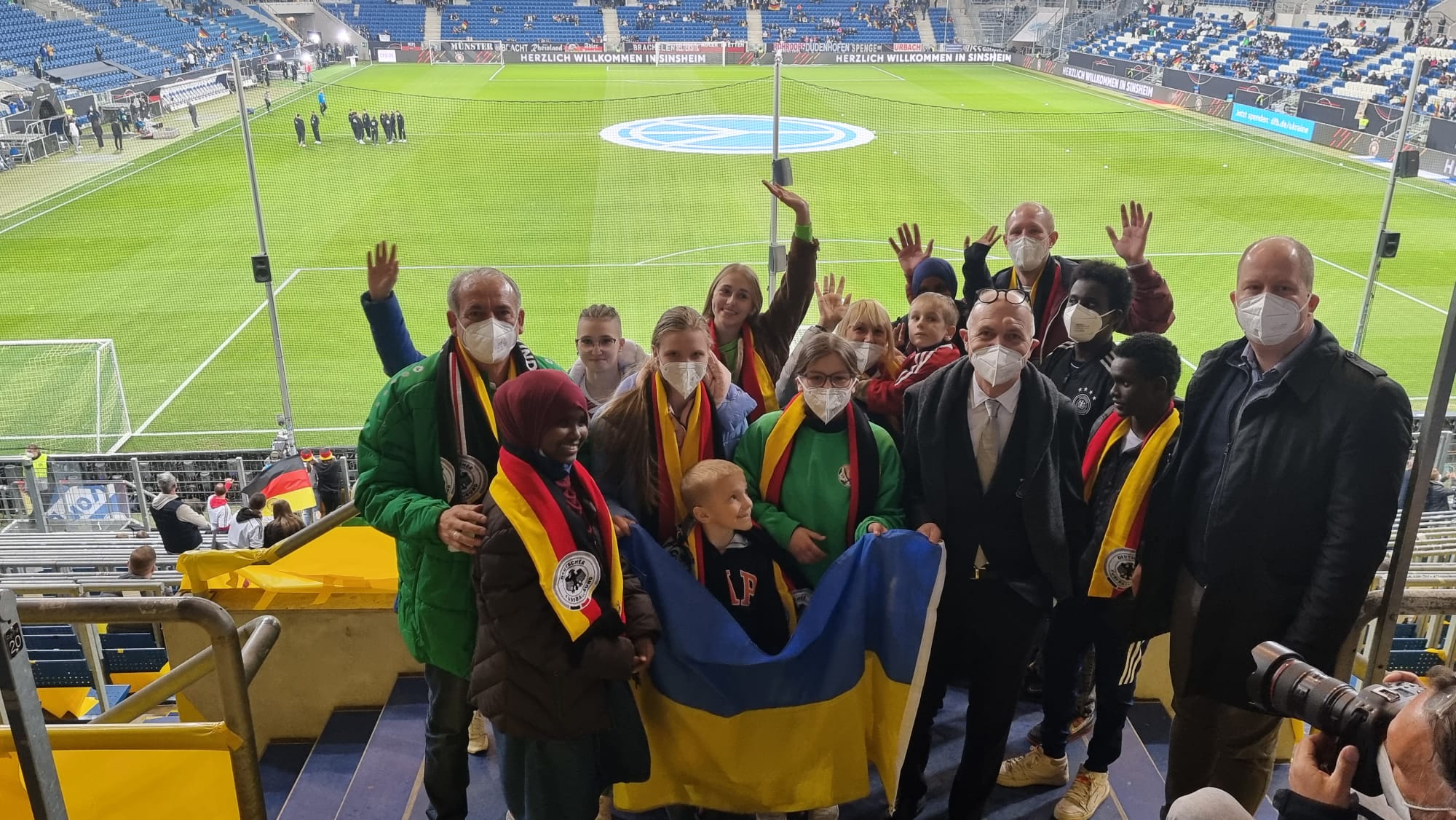 Mit der NesT-Familie im Stadion
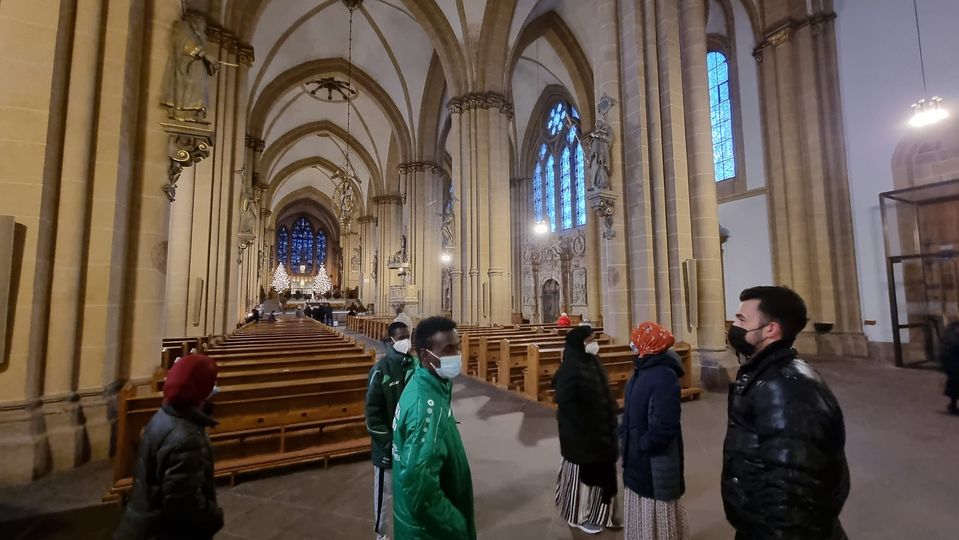 Unsere NesT-Familie beim Besuch im Paderborner Dom
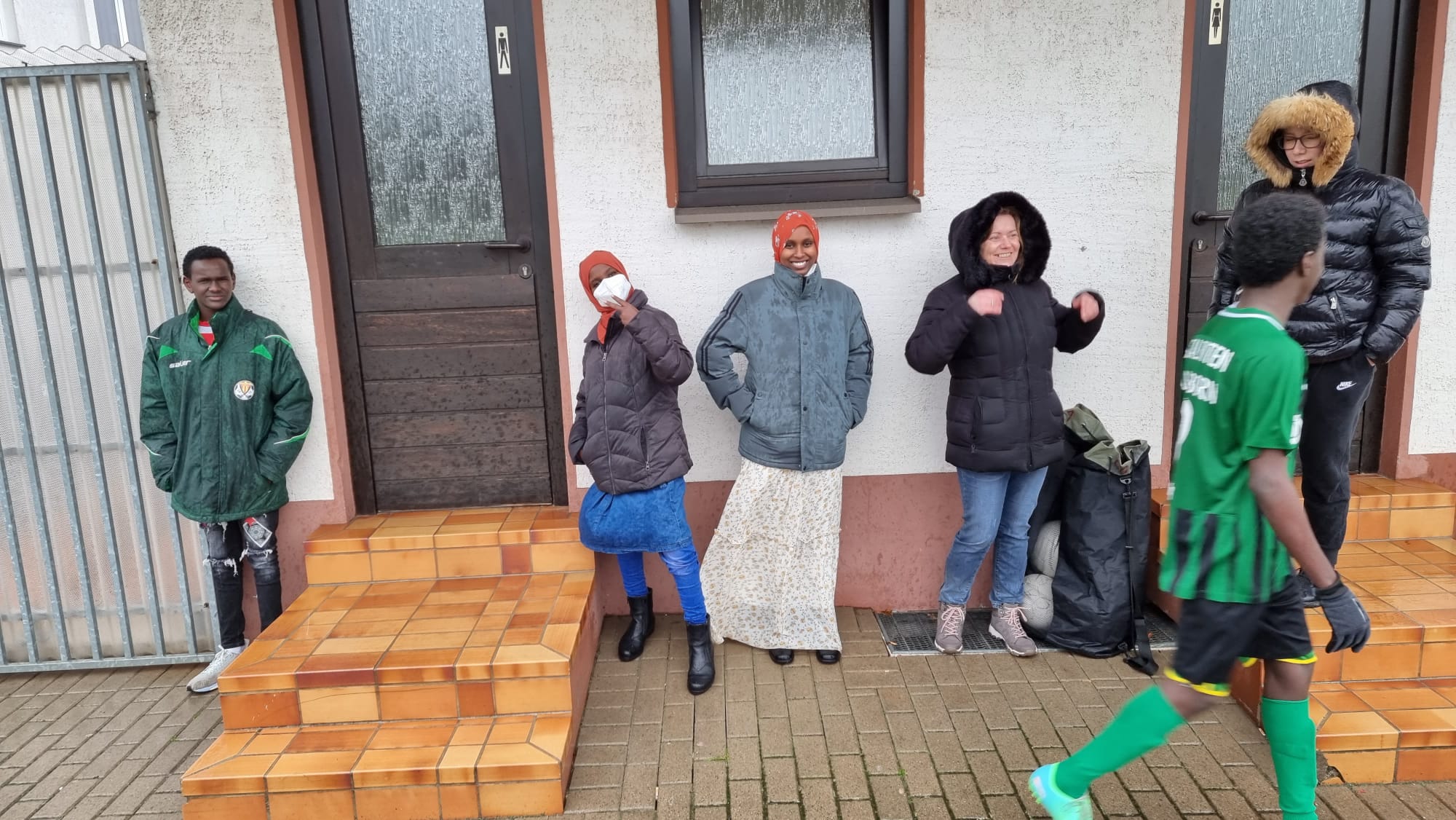 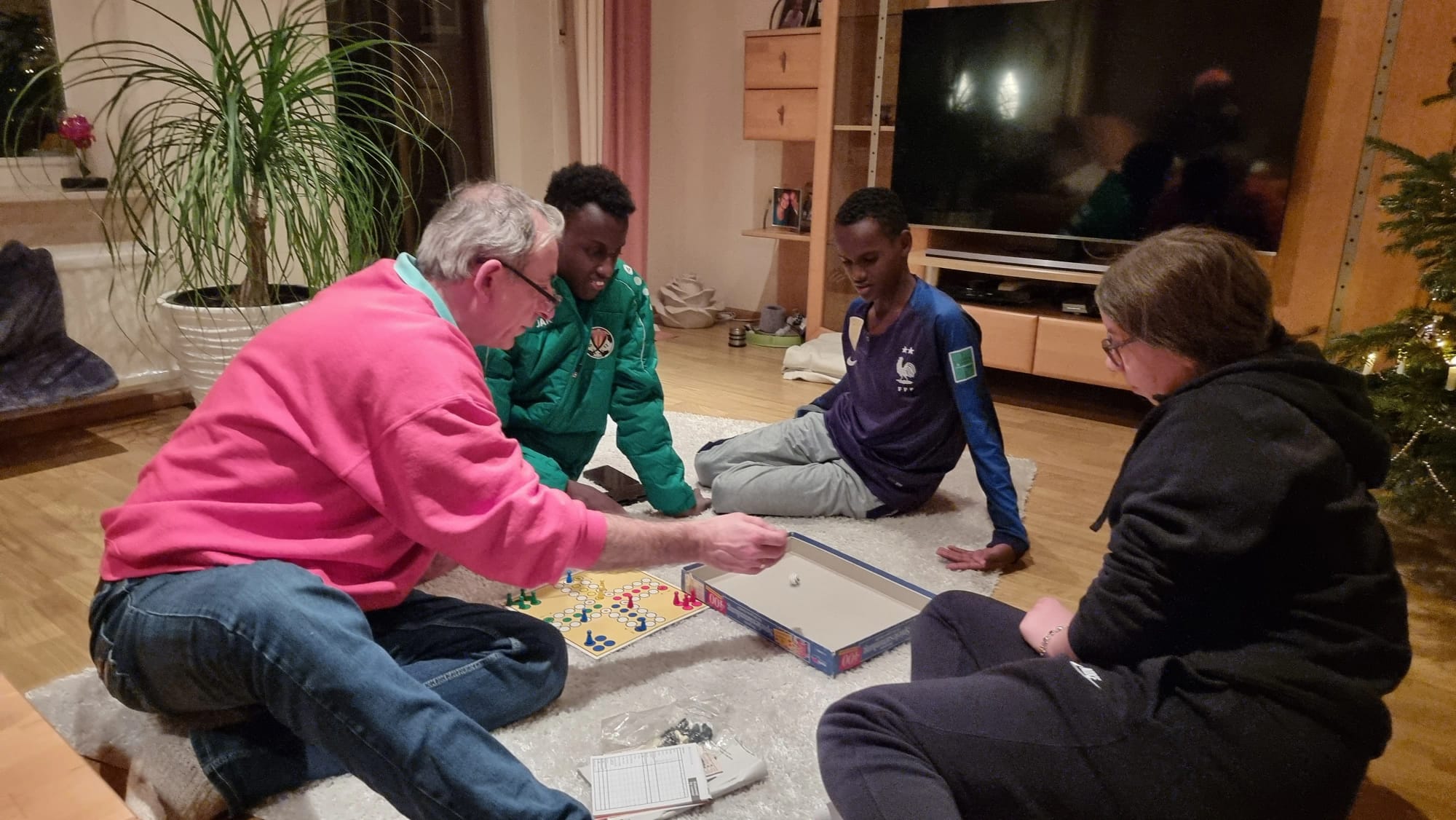 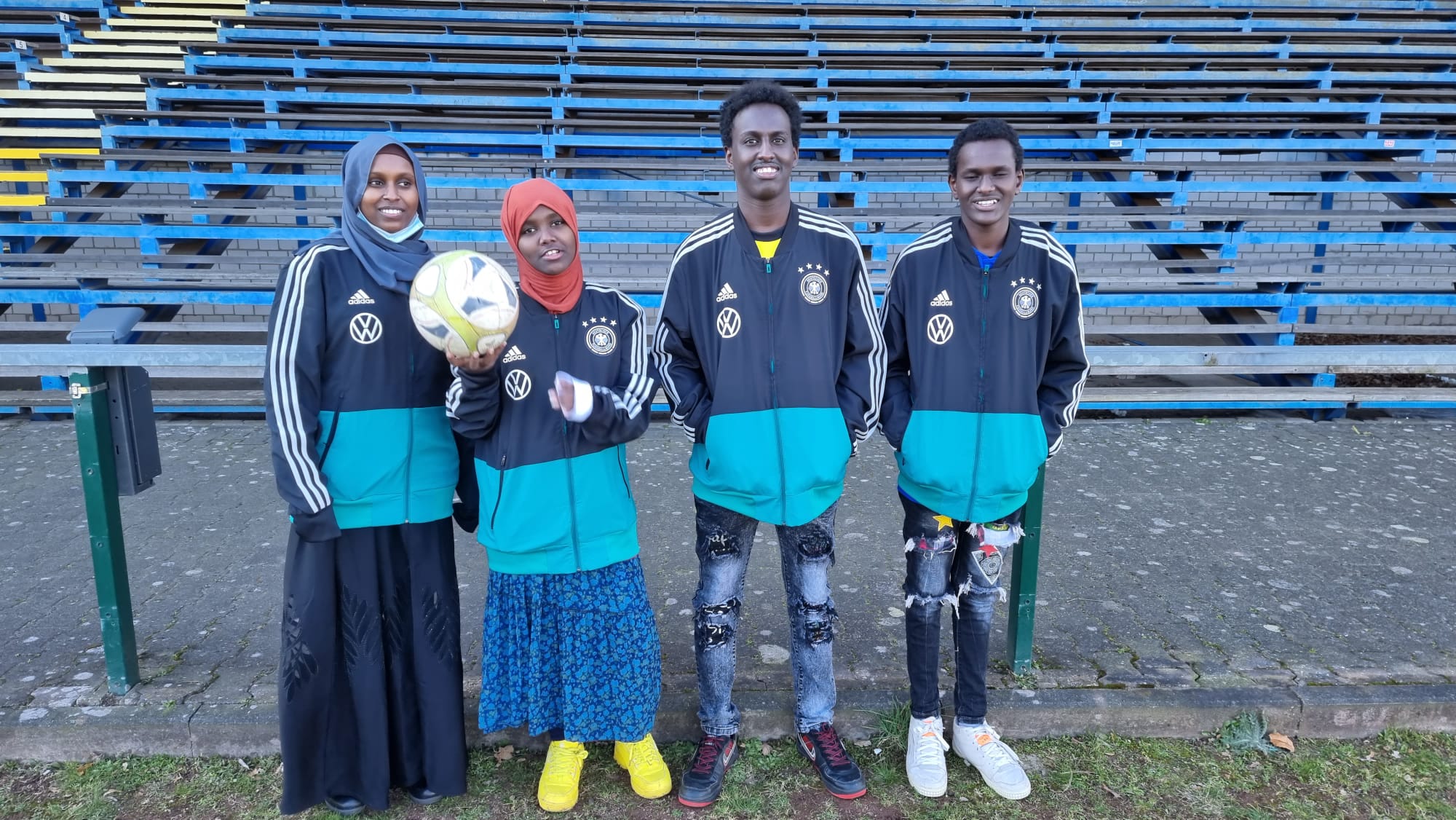 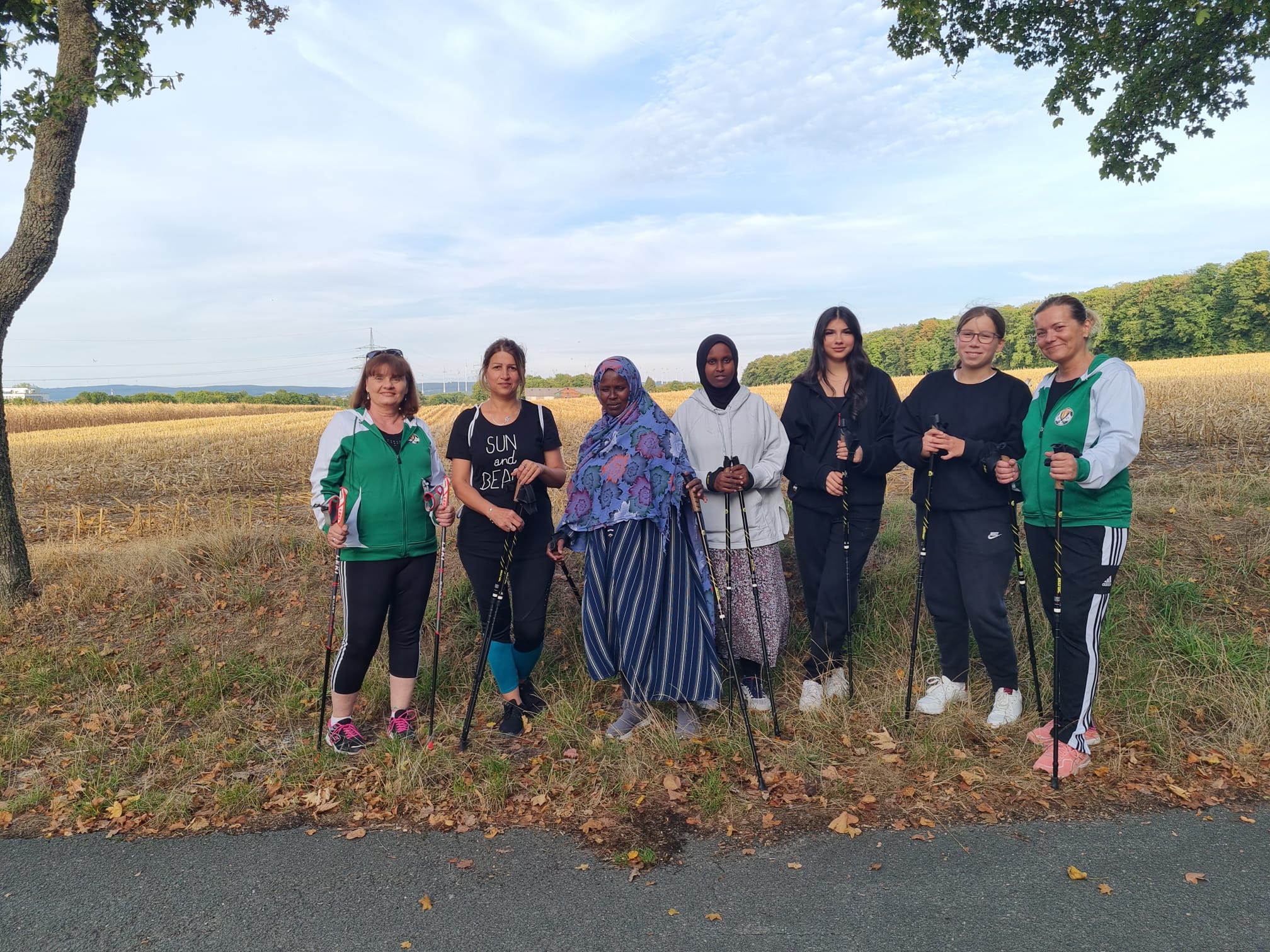 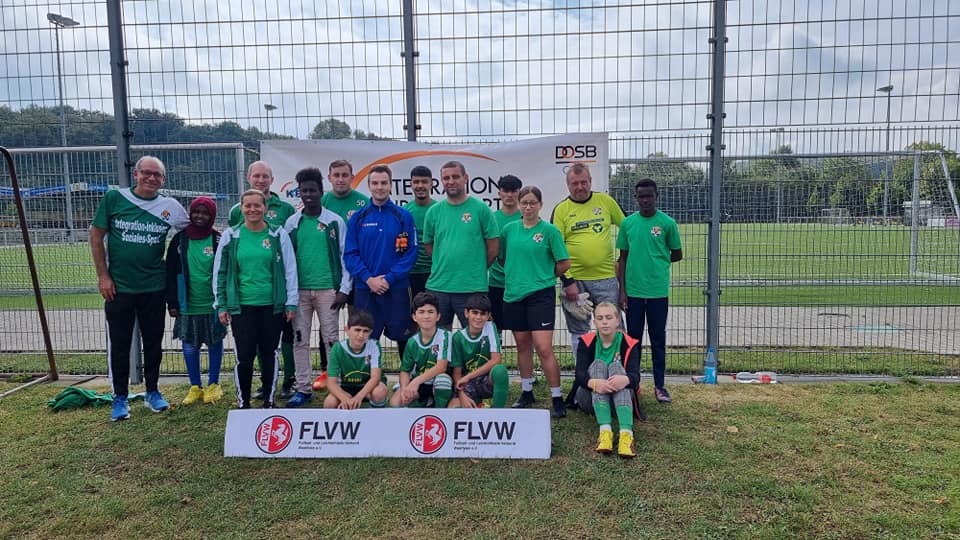 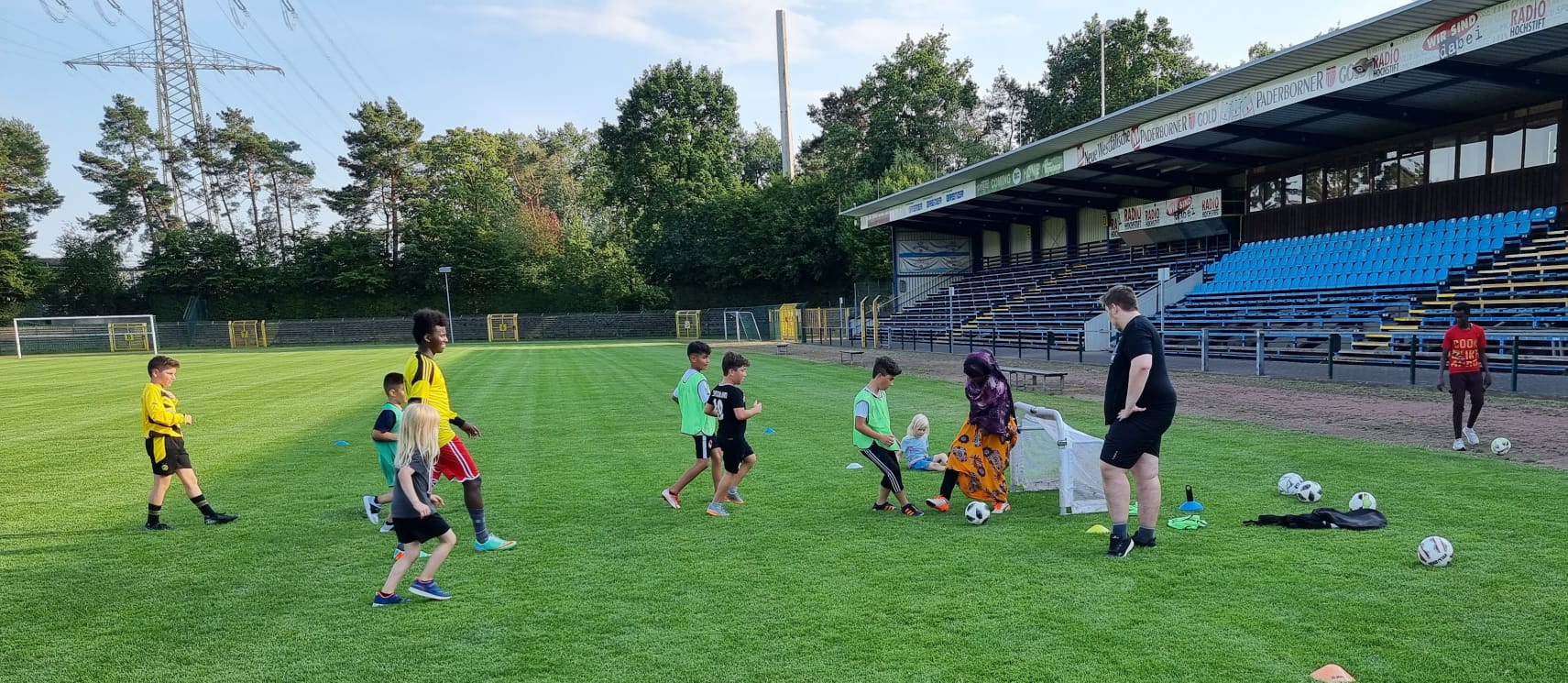 Auf dem Fußballplatz am Kicken
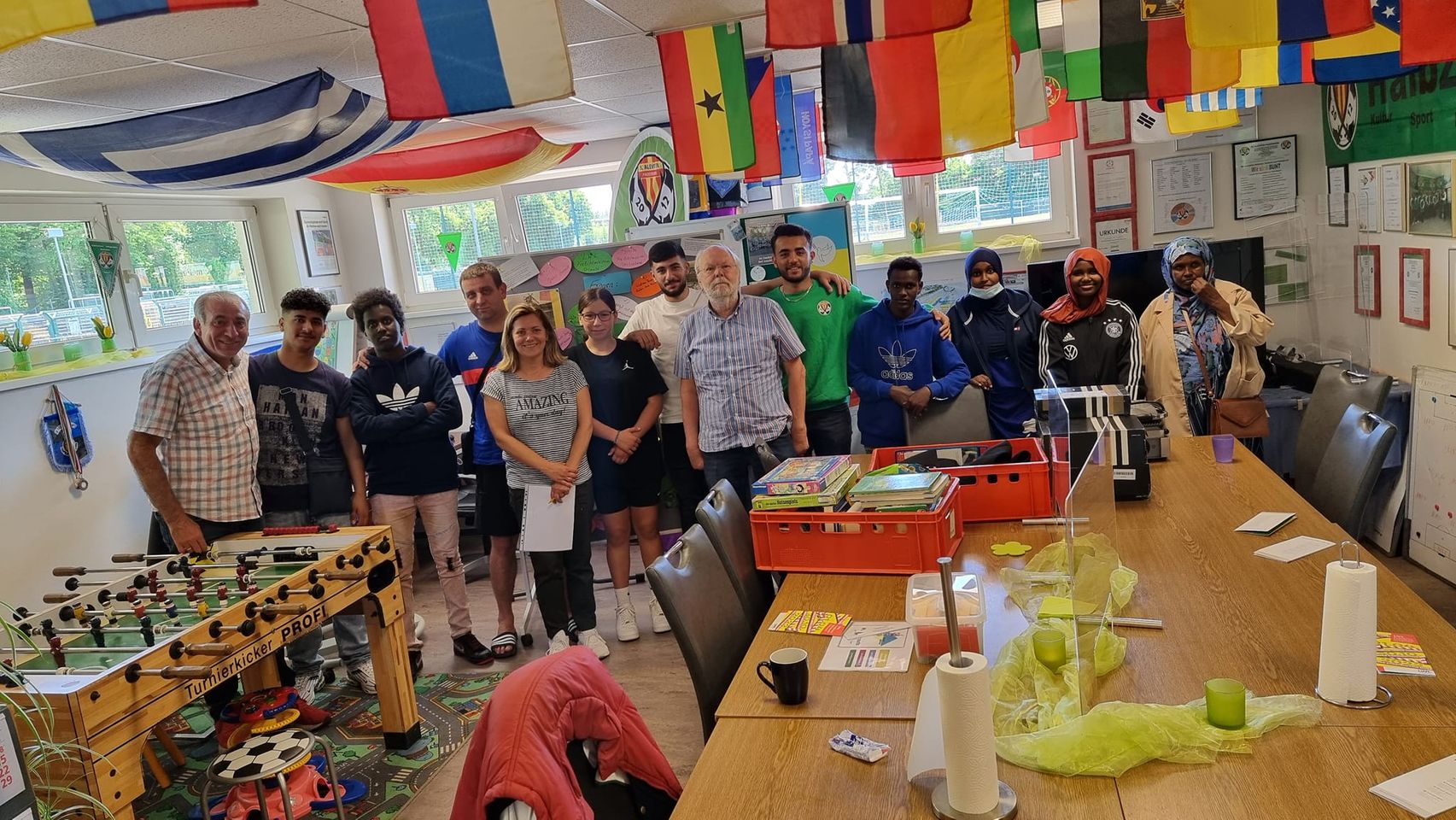 Treffen zum gemeinsamen Ausflug ins Freilichtmuseum Detmold
Die Gesellschaft übernimmt gemeinsam soziale Verantwortung für Menschen in Not. In Zusammenarbeitmit der Bundesregierung und dem UNHCR kann die Zivilgesellschaft in dem Projekt gleichermaßenteilhaben, sich in der Flüchtlingshilfe engagieren und die Unterstützungsstrukturen kennenlernen.Die Gesellschaft kann entscheidend dazu beitragen schutzbedürftige Flüchtlinge legal nach Deutschlandzu holen, sich mit dem Thema auseinanderzusetzen und Ängste, Vorurteile oder sogar Hass abbauen.
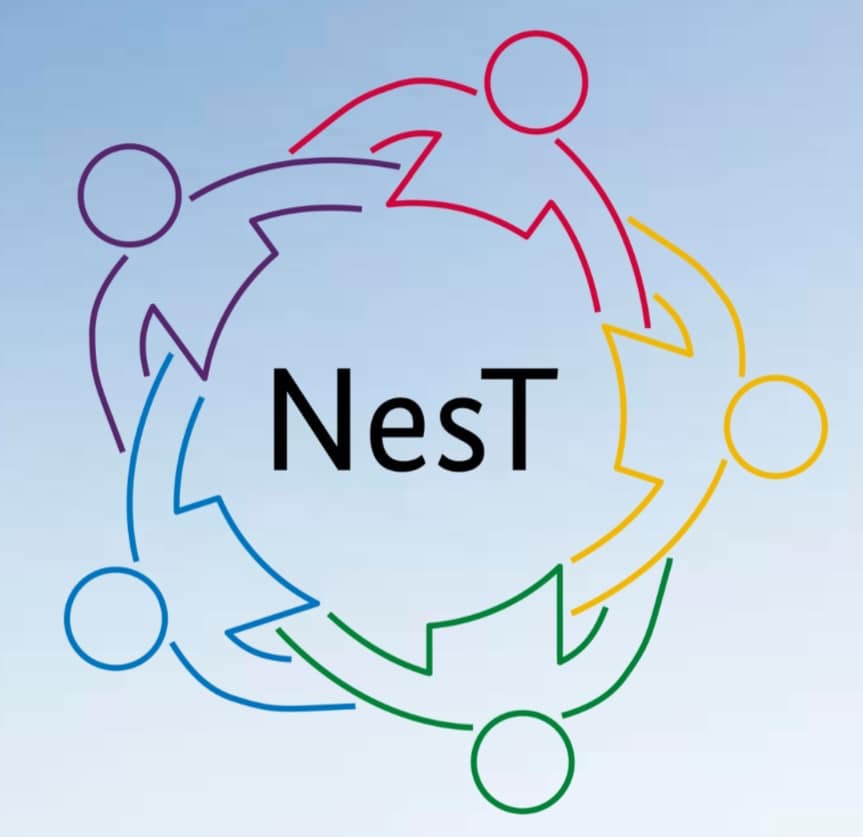 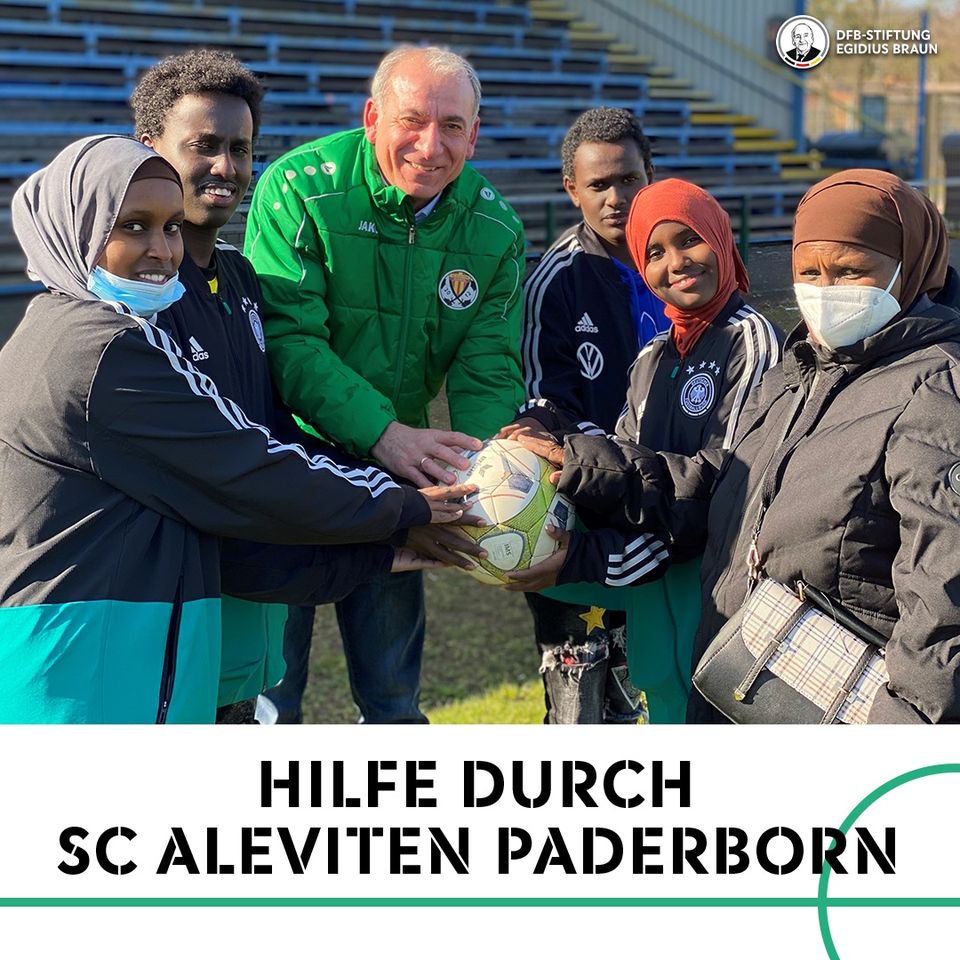 Wir sind ein Team
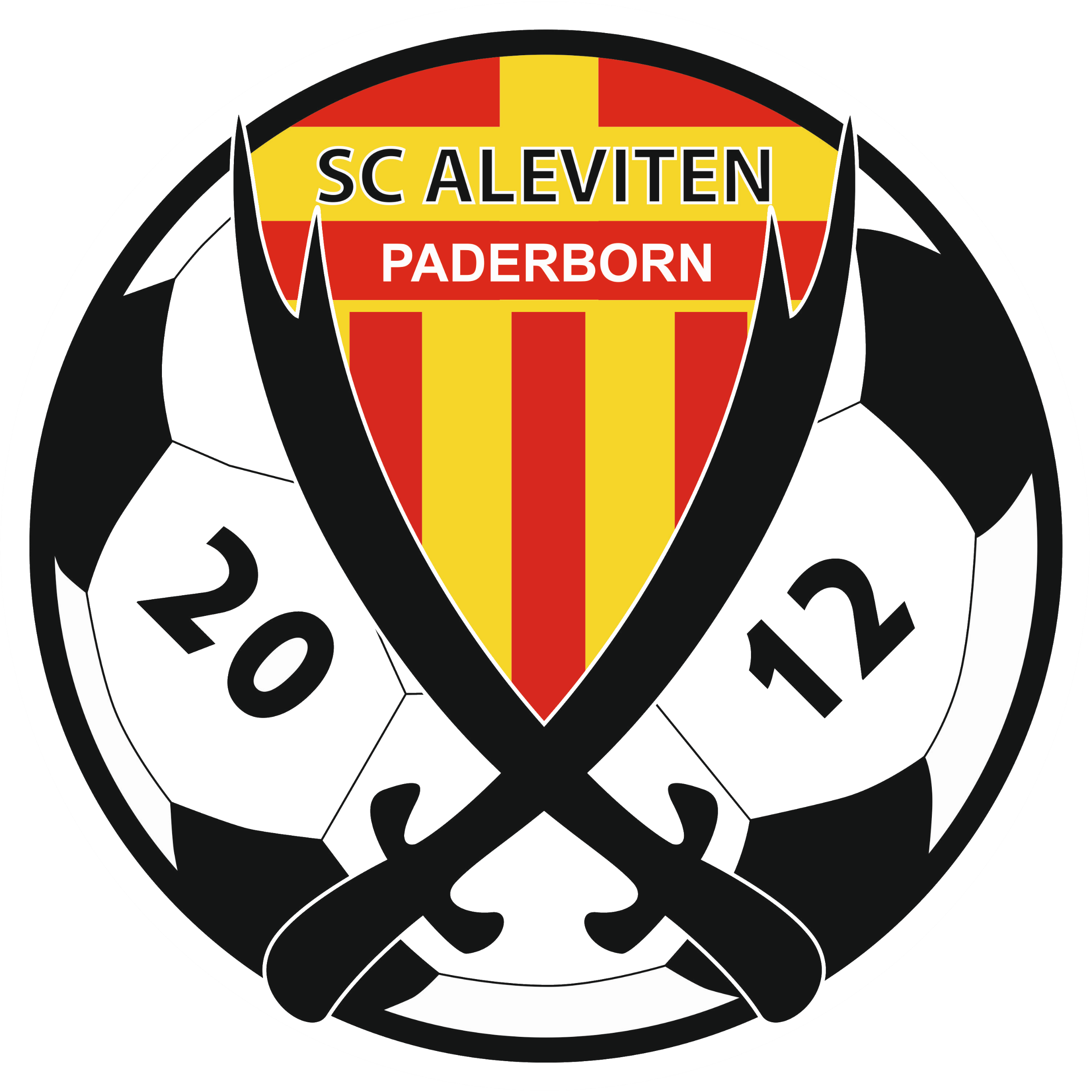 SC Aleviten Paderborn e. V.
Integration-Inklusion-Soziales-Sport
Hermann-Löns-Stadion
Vereinsheim: Halbzeit
Hermann-Löns-Straße 127
33104 Paderborn-Schloß Neuhaus
Tel.: 05254 9259600
Fax: 05254 9259601
Email: team@scaleviten-paderborn.de
Email: info@scaleviten-paderborn.de
Internet: www.scaleviten-paderborn.de